Мы идём трудится
Трудиться любим мы друзья
Всегда помочь мы рады
Возьмём  что нужно для труда
И роста  урожая.
Сейчас посадим лук, морковь
 Капусты сочной грядку
 Чтоб огород наш был не плох
 Посадим мы ещё горох
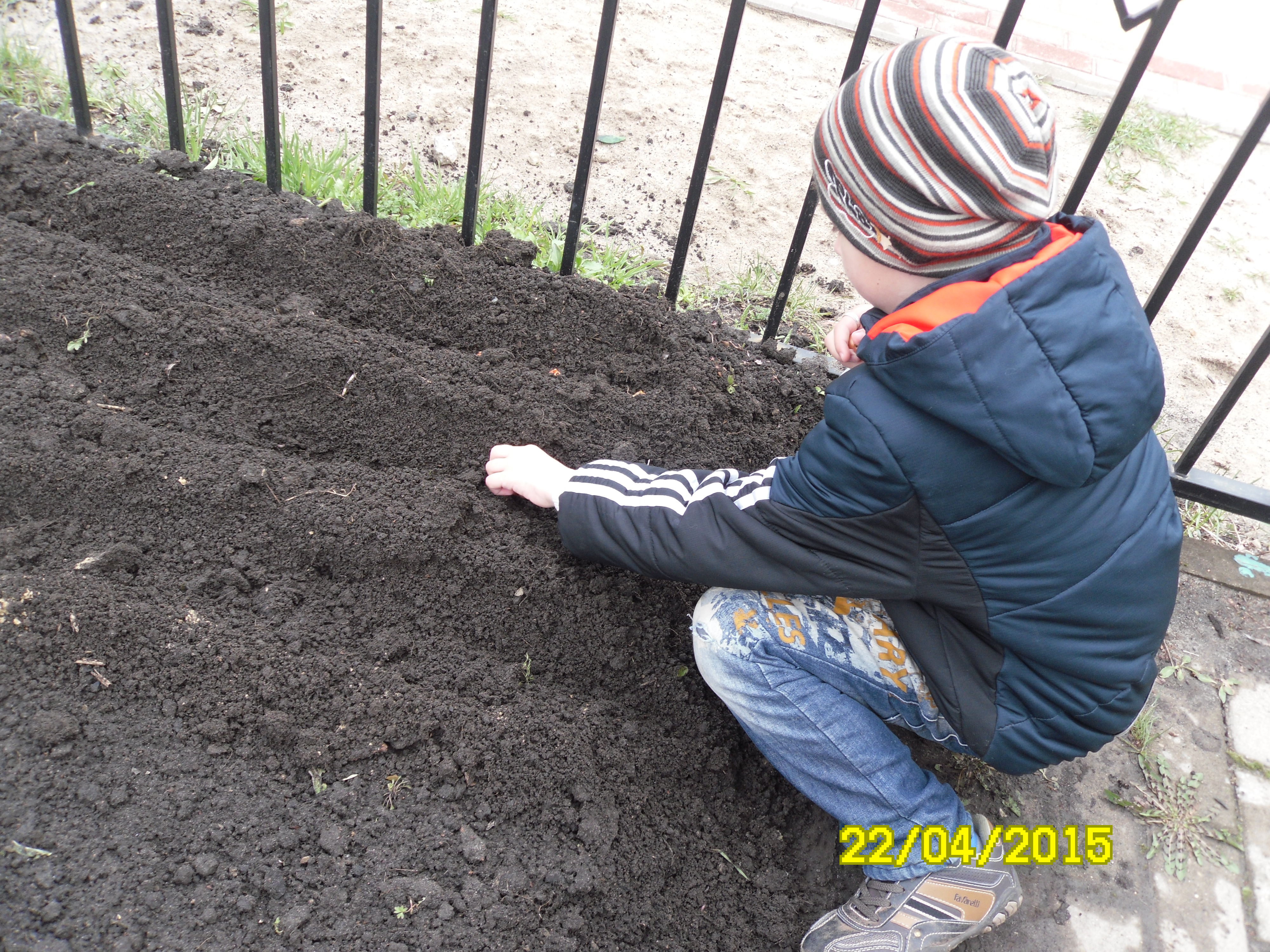 Теперь польём наш огород
 Он ведь тоже воду пьёт.
 И для полного порядка
Подровняем наши грядки.
Я могу уже сама
Сделать домик для зерна.

А потом нам всем покажут
Как его туда сажать.

Постараемся запомнить
По порядку всё исполнить
Чтобы труд наш не забыли
И конечно похвалили.
В огороде всё в порядке
 Ждёт работа на участке.

 Я уже совсем большой
 И сейчас, как папа мой.
 В руки я возьму лопату.
Не пройдёт и пол часа
И песочница полна.
Если очень постараемся
С граблями ловко управляемся.
Будет травка подрастать
Радовать ребят.
В огороде маме с папой     Помогаю я всегда.      Копаю грядки я лопатой,       Таскаю землю иногда
.
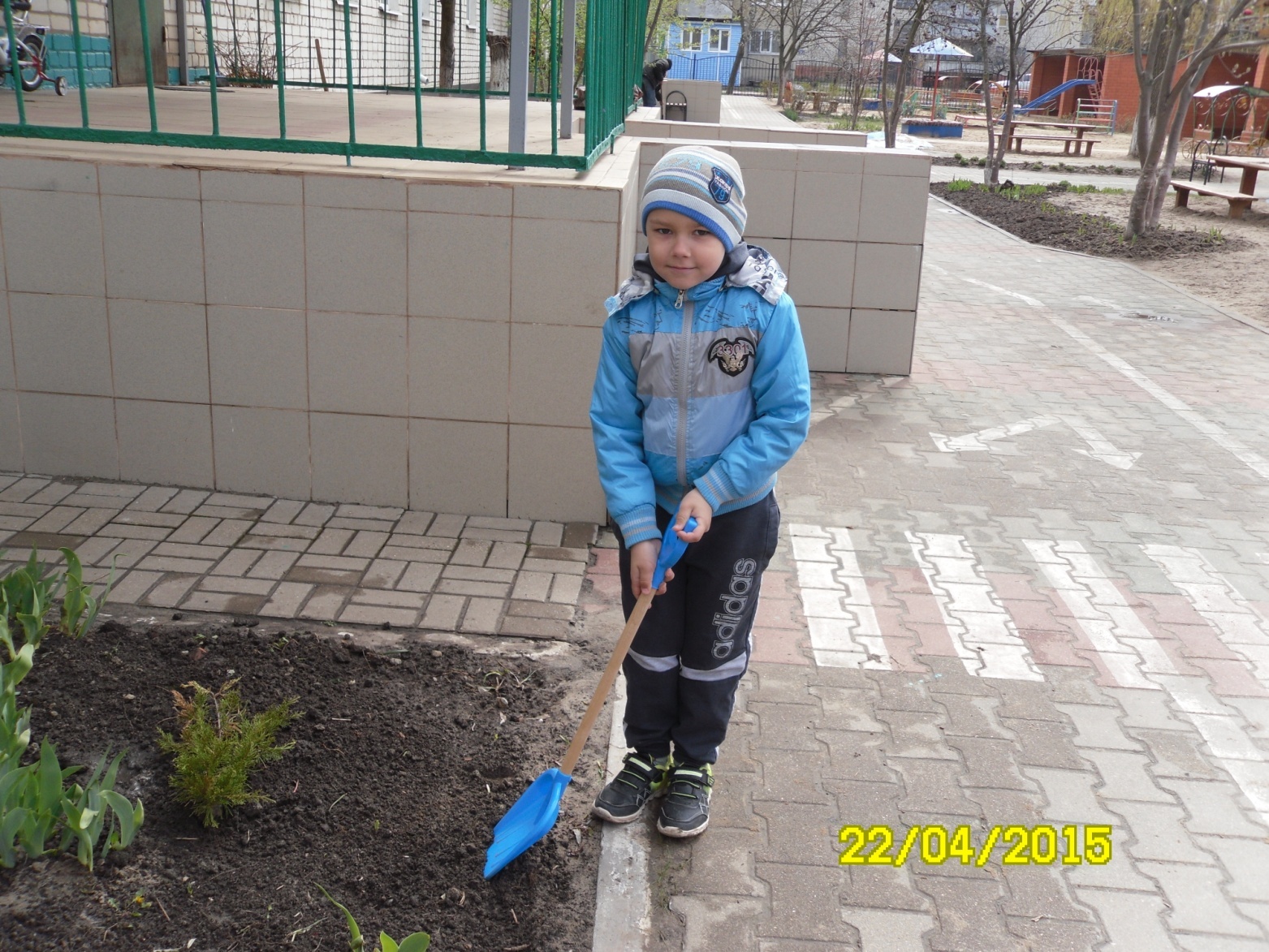 Потрудились мы на славу
 Навели порядок тут
 Пусть теперь ребята наши
Весело играют тут.
СПАСИБО ЗА ВНИМАНИЕ !